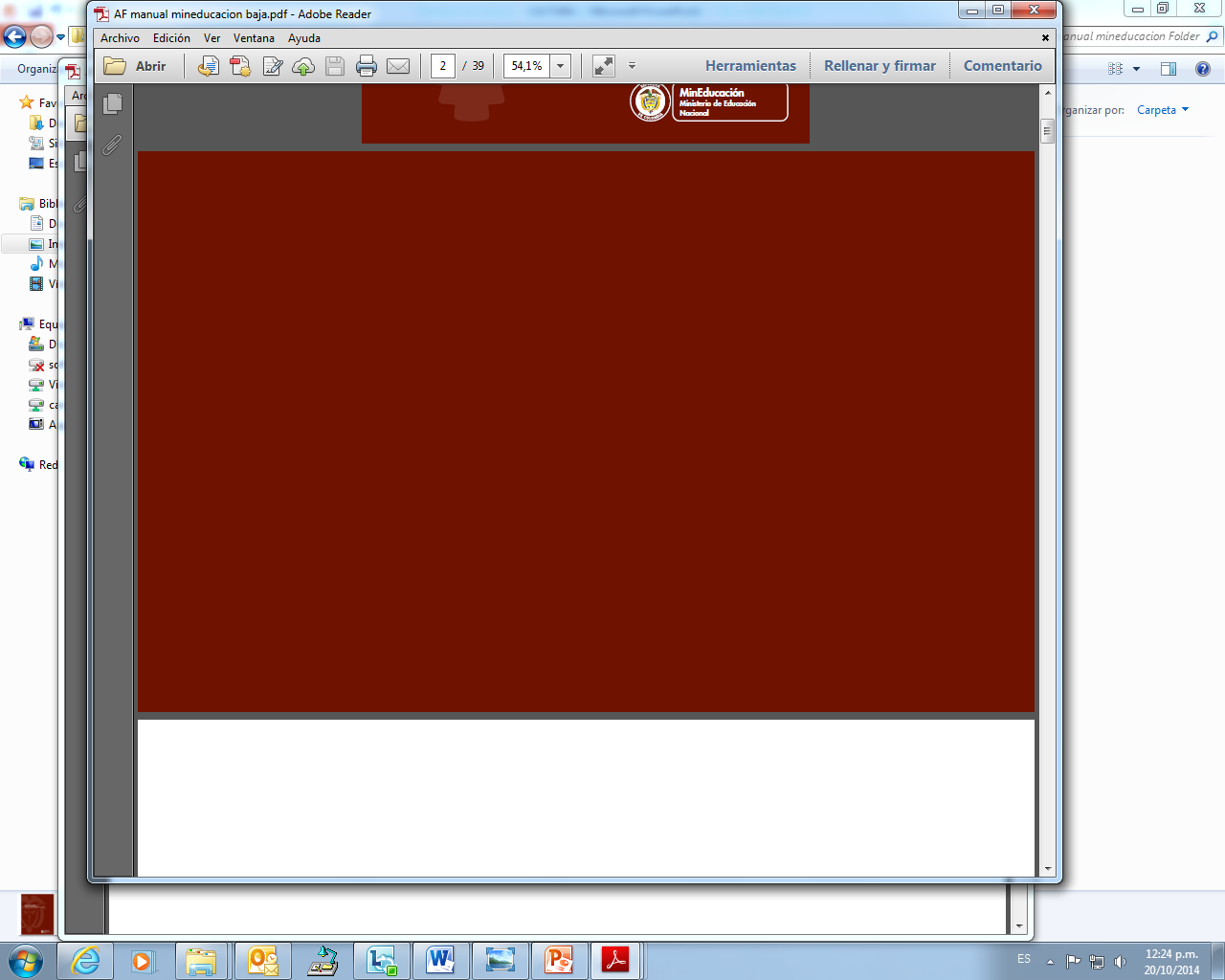 Unidad de Atencion al ciudadano
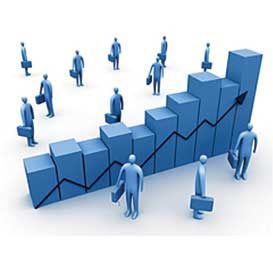 Informe de Quejas y Reclamos 
Tercer Trimestre de 2017
Bogotá, octubre 2017
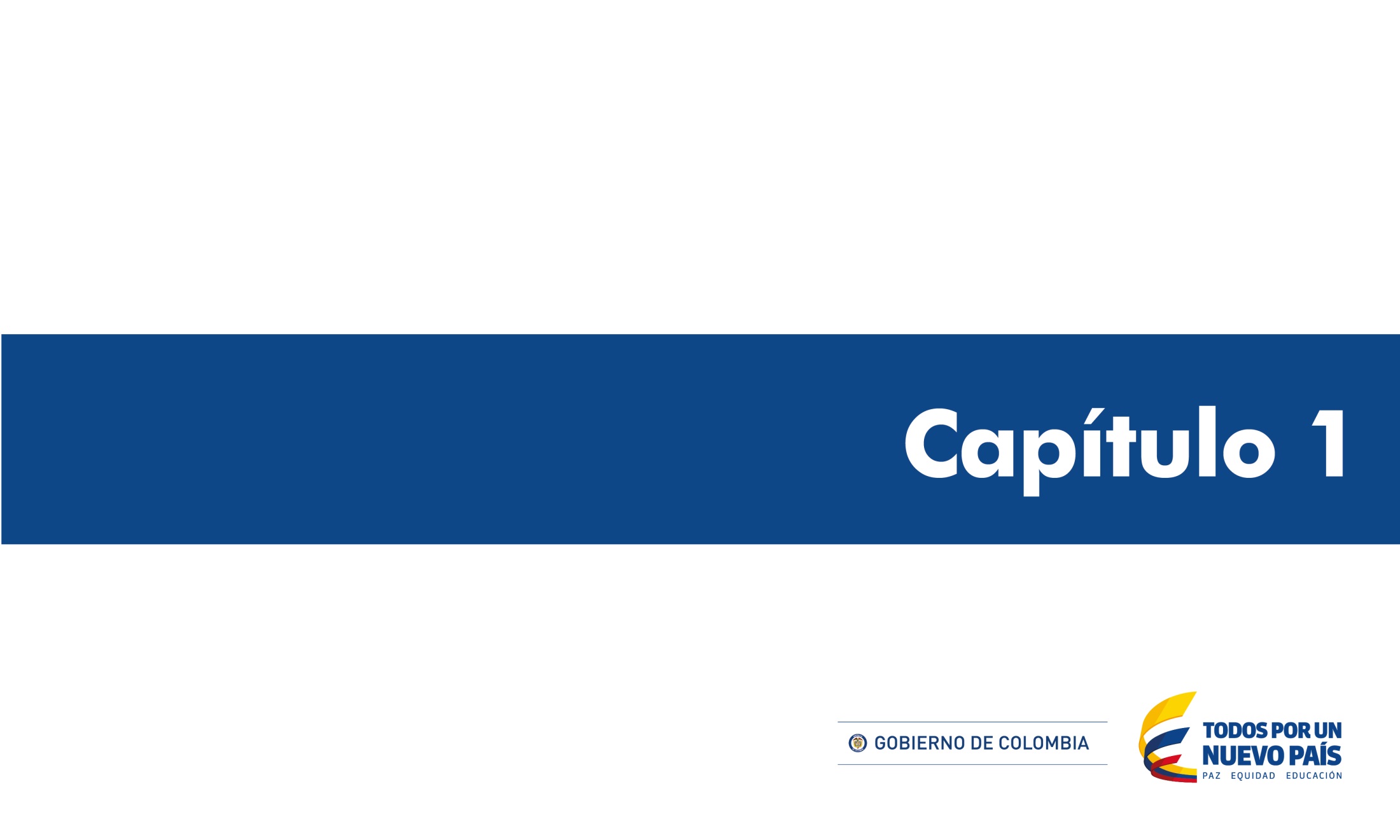 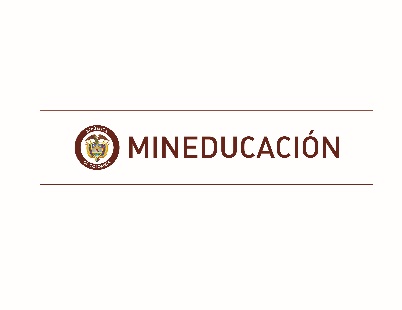 Análisis de resultados a la gestión de las Quejas, Reclamos y Sugerencias
QUEJA: Es la manifestación de protesta, censura, descontento o inconformidad que formula una persona en relación con una conducta que considera irregular de uno o varios servidores públicos en desarrollo de sus funciones
RECLAMO:  Es el derecho que tiene otra persona de exigir , reivindicar o demandar una solución, ya sea por motivo general o particular, referente a la prestación indebida de un servicio o a la falta de atención de una solicitud
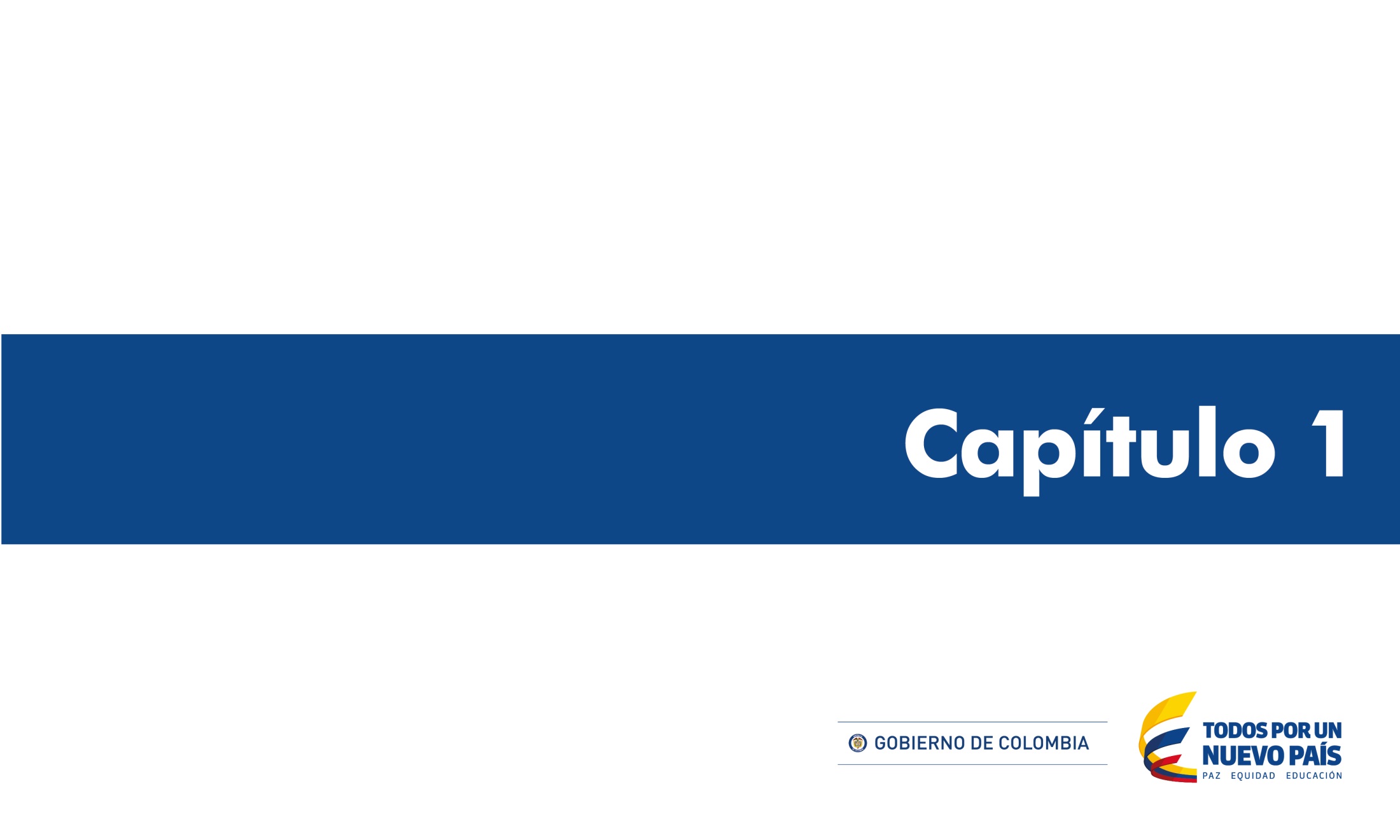 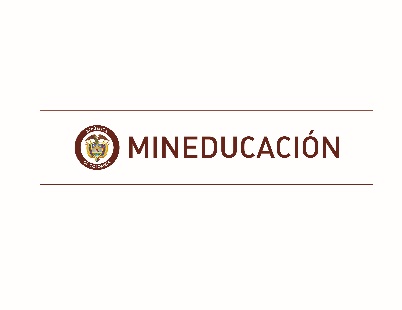 Quejas y reclamos del Sector Educativo
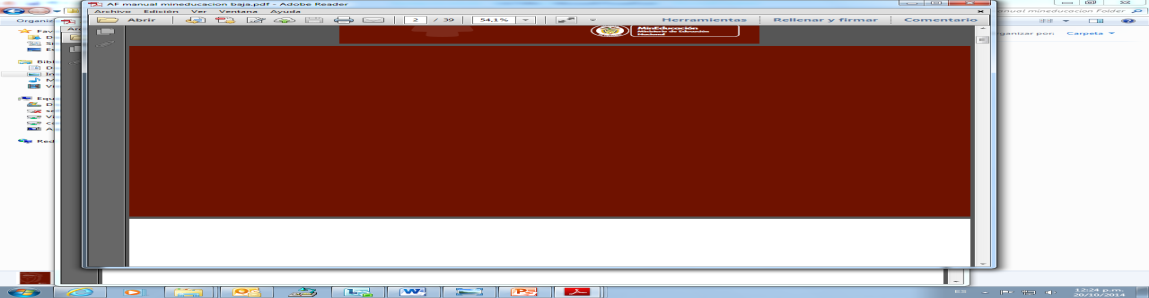 Análisis de resultados a la gestión de las Quejas, Reclamos
Para el 3 trimestre del año 2017 se recibieron 2542 quejas aumentando en un 90,29% en comparación con el mismo periodo de tiempo del año 2016
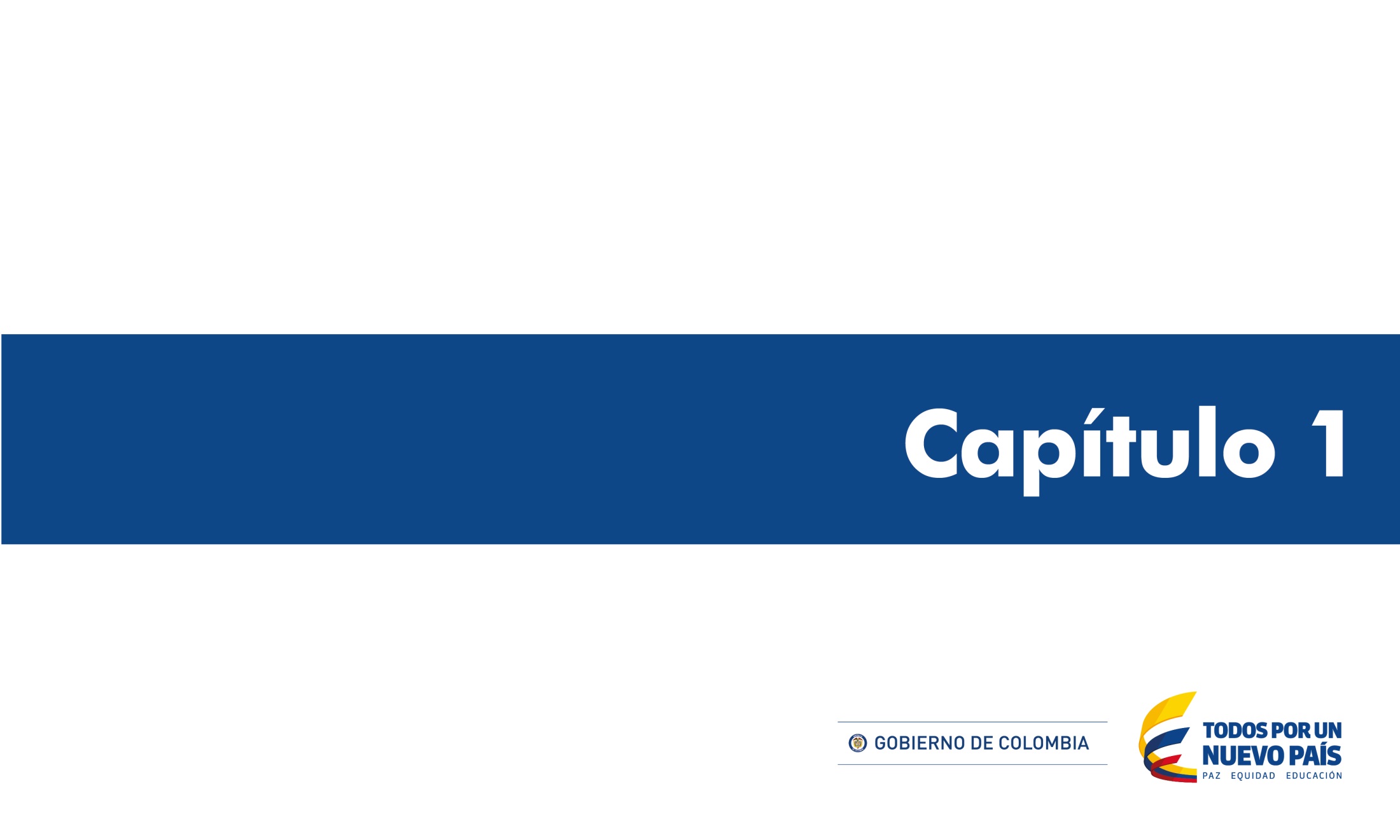 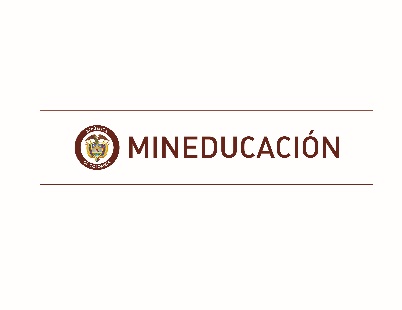 Análisis de resultados a la gestión de las Quejas, Reclamos
Detalle por  entidad
Por entidades, el mayor volumen de quejas recibidas en el tercer trimestre del 2017, fue para el Ministerio de Educación Nacional, con un total de 1831 quejas con una participación del 72%, seguidas por las quejas de las Instituciones de Educación Superior con 298 casos y una participación del 12 %.
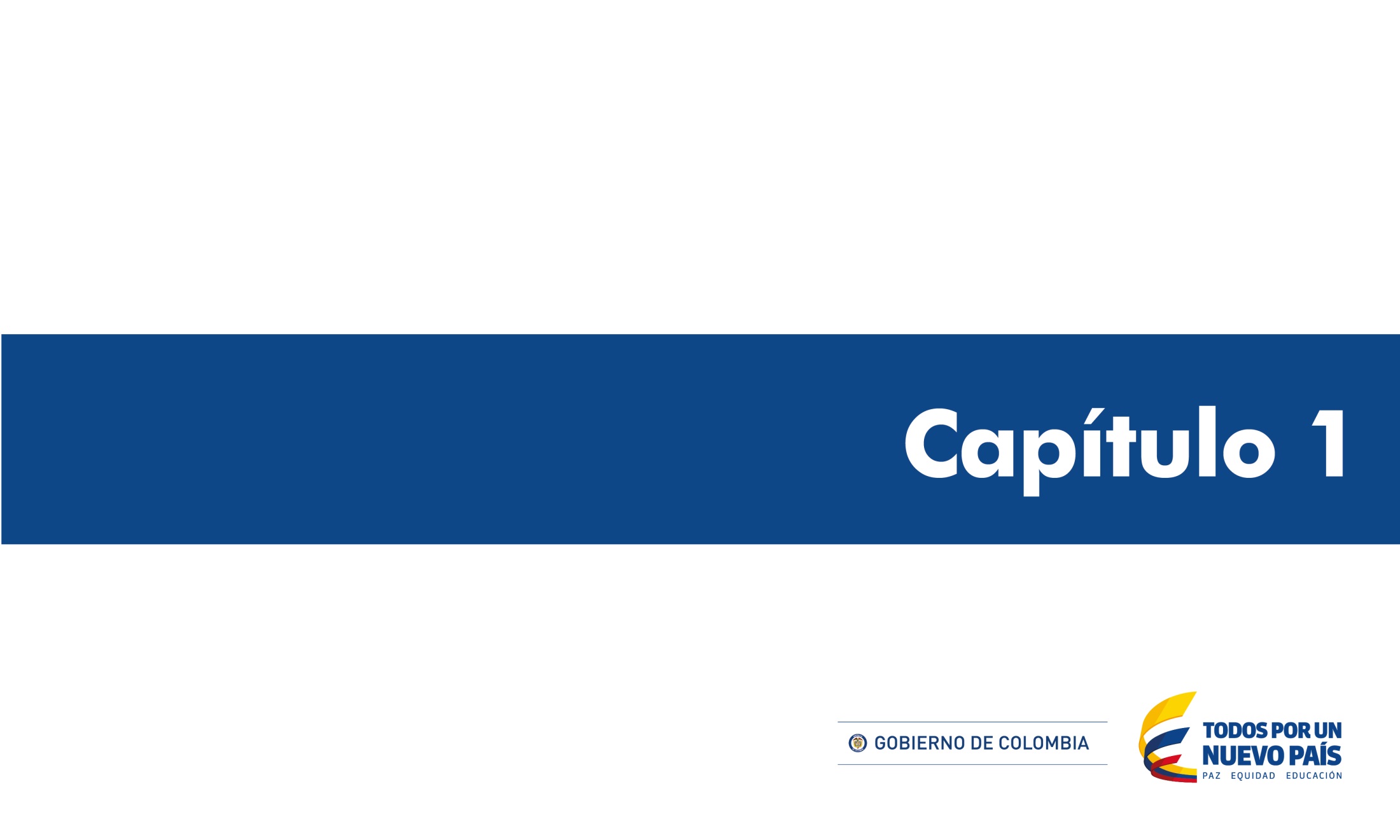 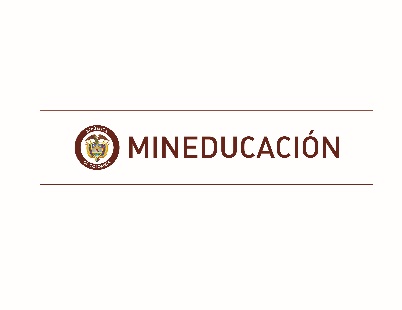 Análisis de resultados a la gestión de las Quejas, Reclamos
Quejas y reclamos Instituciones Educativas
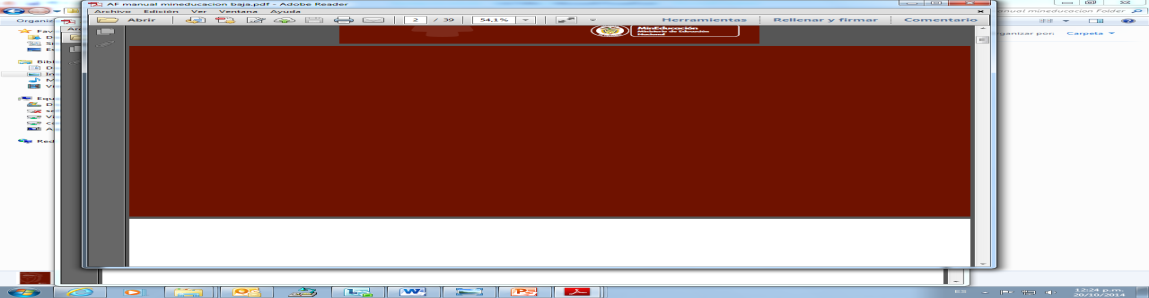 Para las Instituciones de Educación Superior, se presentaron 298 quejas en el tercer trimestre de 2017. 
Se obtuvo una disminución de 163 quejas con relación al  tercer trimestre del año 2016
El mayor número de quejas  se presentó en los criterios relacionados con la calidad (aspectos académicos, bibliotecas, planes de estudios, entre otros), con un total de 296
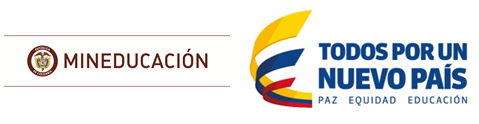 Quejas y reclamos Secretarias de Educación
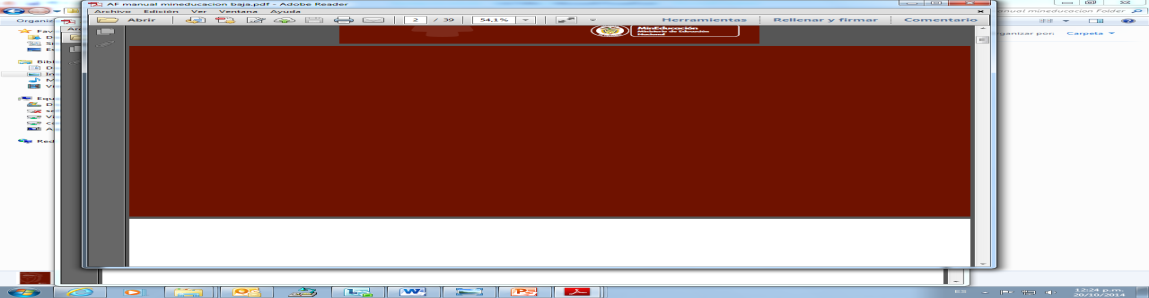 Análisis de resultados a la gestión de las Quejas, Reclamos
Para las Secretarías de Educación, se presentaron 180 quejas en el tercer trimestre de 2017, 
Teniendo un aumento  de 30 con respecto al tercer trimestre del año 2017
El eje temático  con mayor numero de quejas fue Nivelación Salarial, pago de salarios y primas entre otros, con un total de 56 quejas
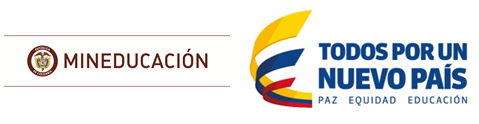 Quejas y reclamos de Establecimientos Educativos
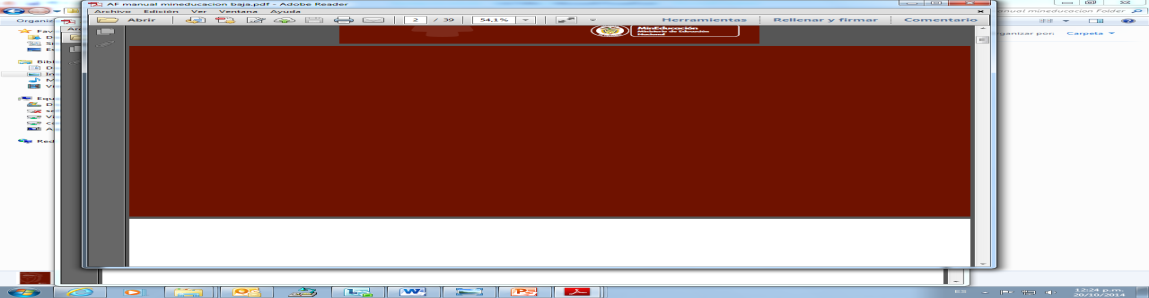 Análisis de resultados a la gestión de las Quejas, Reclamos
Se presentaron 144 quejas en el segundo trimestre del 2017
Se obtuvo una disminución de 34 con respecto al segundo trimestre del año 2016
El eje temático que tuvo mayor numero de quejas fue Actuaciones Administrativas Relacionadas con Planta de Personal  Con un total de 43 quejas
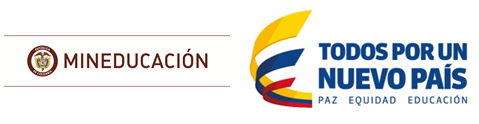 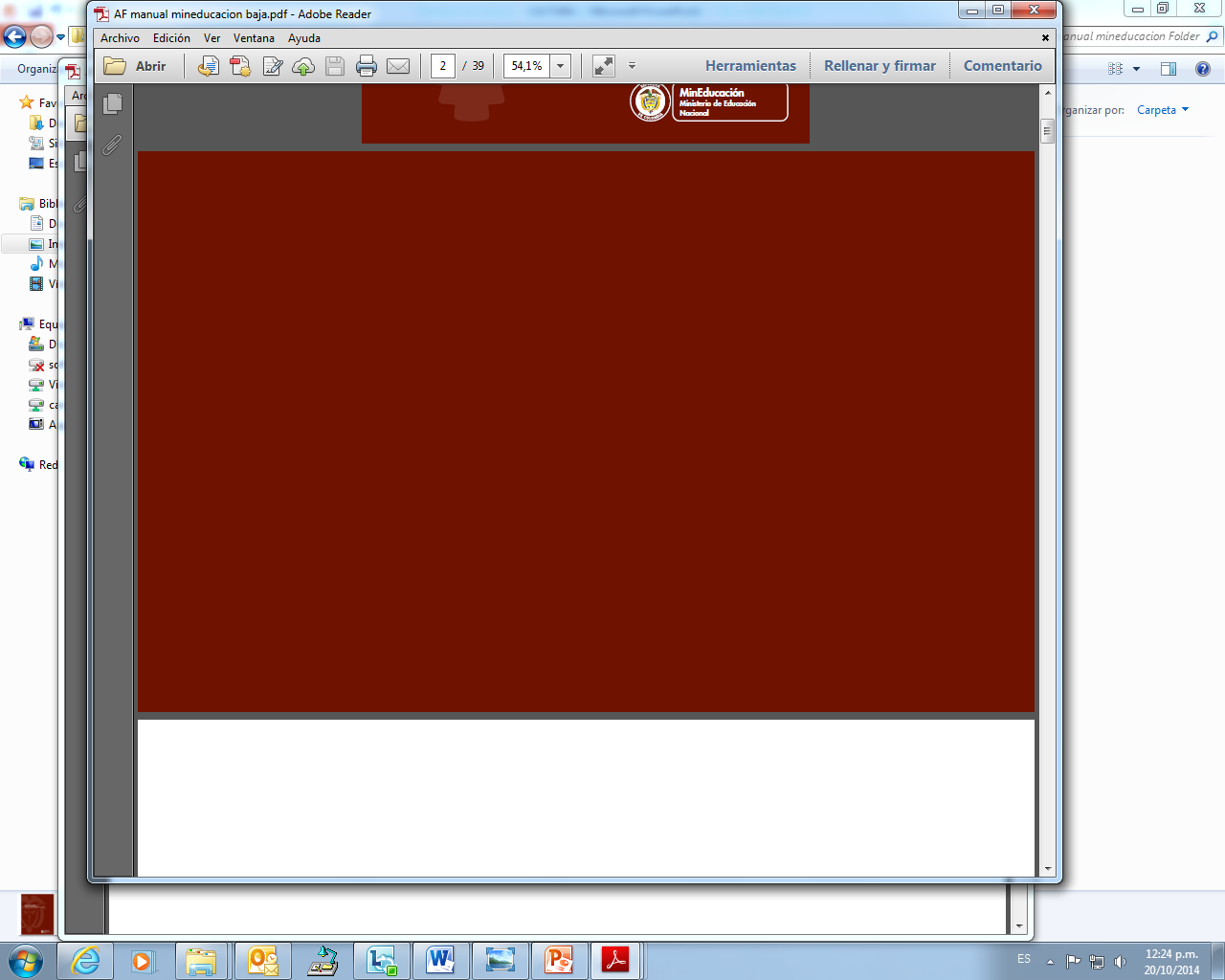 Informe Detallado de Quejas y Reclamos Ministerio de Educación Nacional
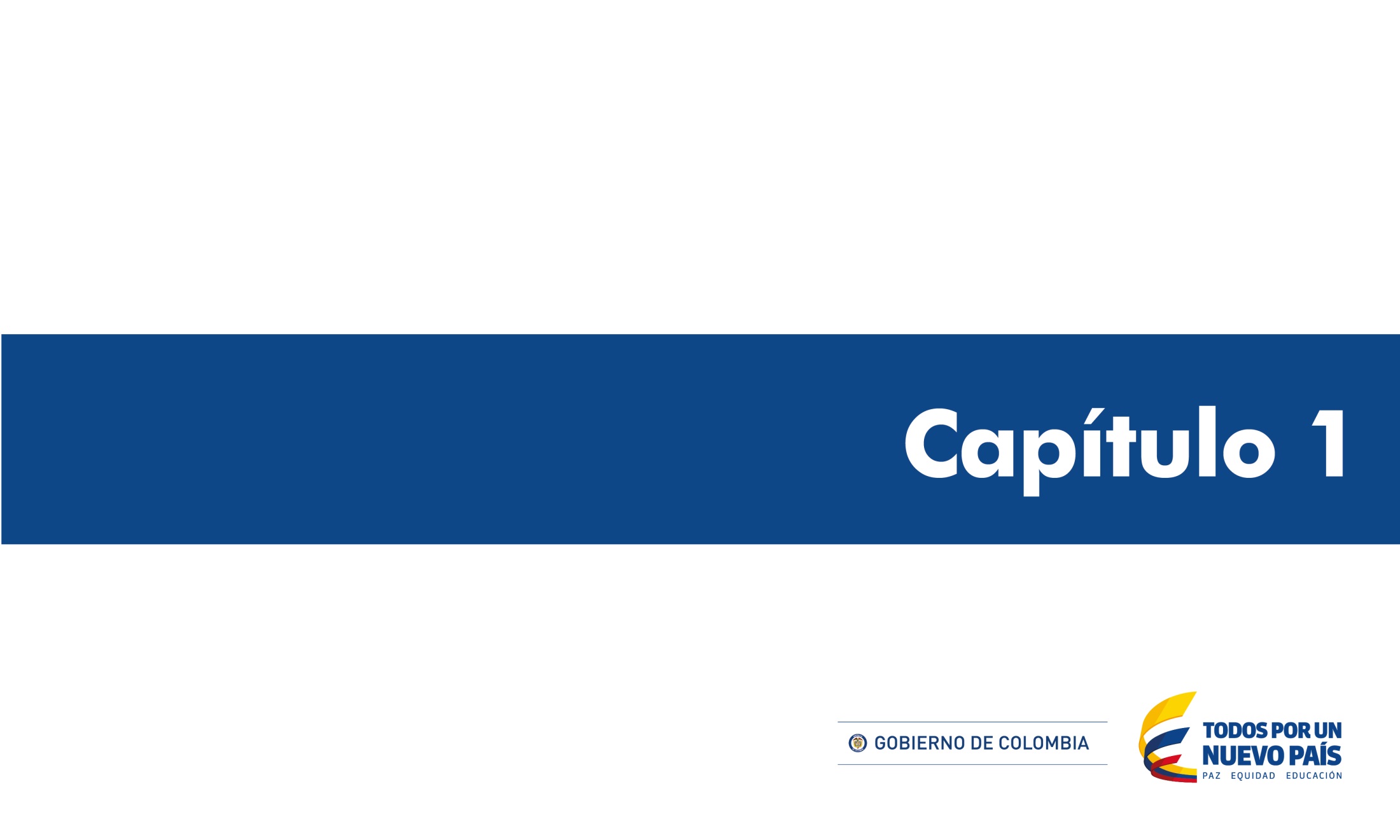 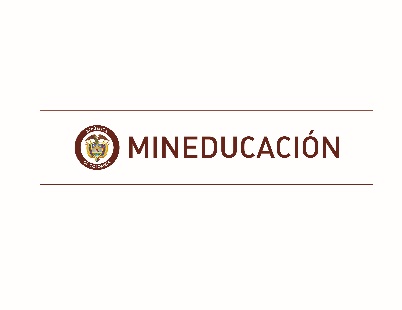 Reclamos procesos MEN detalle de eje temático /dependencia
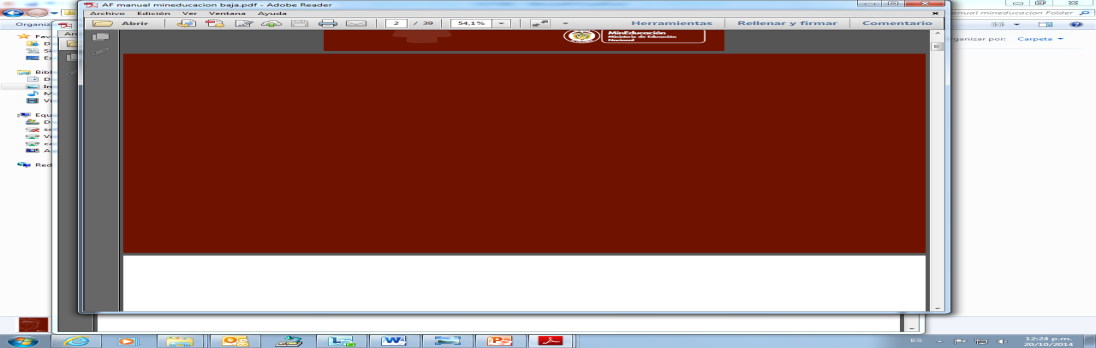 Análisis de resultados a la gestión de las Quejas, Reclamos
Consolidado Quejas y Reclamos
En el tercer trimestre de 2017, se evidencia un aumento de 1500  quejas con relación al mismo periodo del 2016. 

Se recibieron 1831 de las cuales, las más frecuentes fueron reclamos contra servicios, con un total de 1281 y una participación del  69,96%.
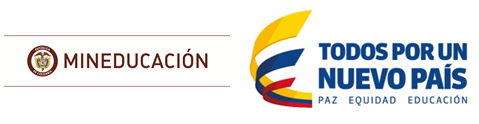 Reclamos procesos MEN detalle de eje temático /dependencia
Consolidado Quejas y Reclamos procesos MEN detalle
Análisis de resultados a la gestión de las Quejas, Reclamos
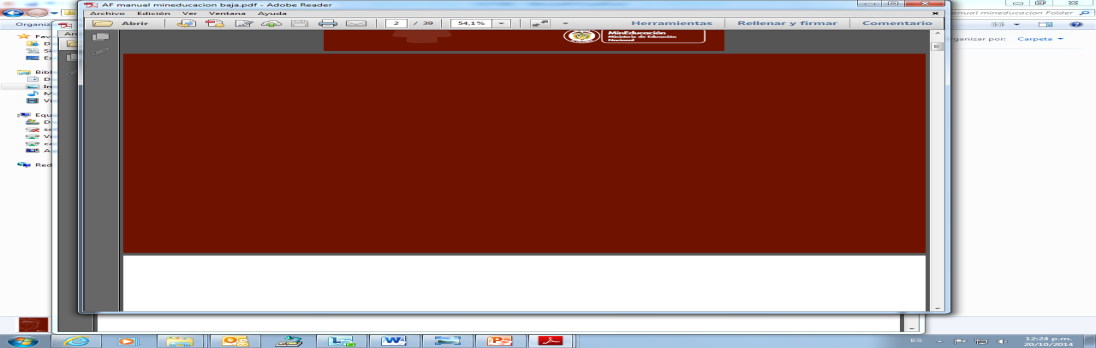 Consolidado Quejas y Reclamos
De las 2542 quejas y reclamos recibidas por el Ministerio de Educación Nacional, se puede observar que el porcentaje general de oportunidad en la respuesta para el tercer  trimestre de 2017, fue de un 82,66%
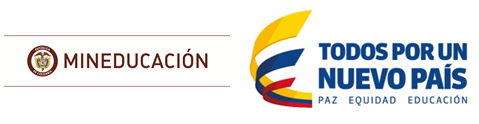 Reclamos procesos por eje temático /dependencia
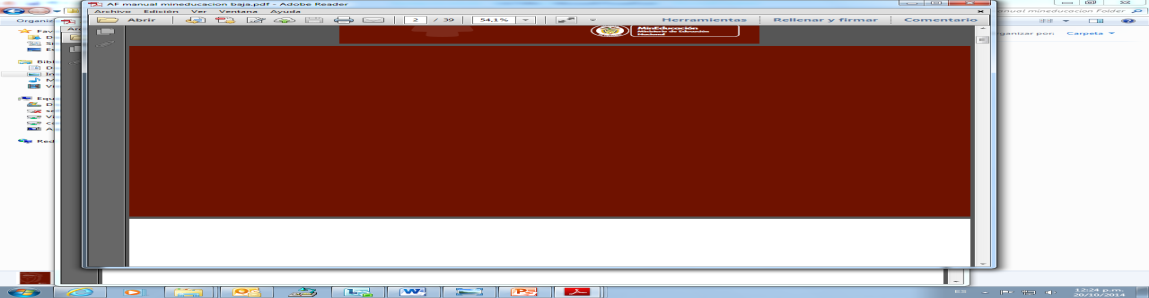 Análisis de resultados a la gestión de las Reclamos de procesos
Reclamos procesos MEN detalle de eje temático /dependencia
En el tercer trimestre del 2017  se  presentaron 483 reclamos de procesos; 446 por demora en respuesta  a solicitud o consultas, 5 por respuesta incompleta ,32   por demora en las respuestas a derechos de petición.
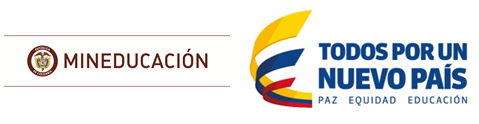 Quejas y reclamos del Ministerio de Educación Nacional
Análisis de resultados a la gestión de las Reclamos de Servicios.
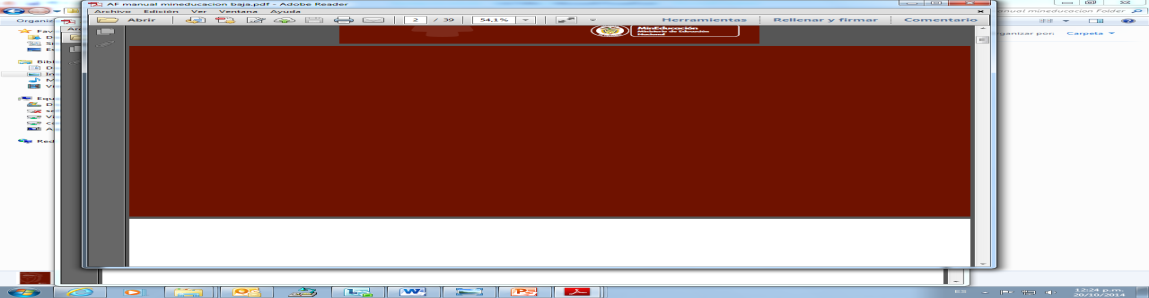 En el tercer trimestre de 2017, se recibieron 1271 reclamos contra  el  servicio  de  trámites, que  ofrece el Ministerio. 
La dependencia a la cual se le radicaron mas reclamos de servicios fue Grupo de Convalidaciones
Agosto, fue el mes en el cual se recibió el mayor  número  de reclamos, con 472.
El mayor número de reclamos se presentó en el eje temático  Tramites de aseguramiento de calidad en educación superior -oportunidad, con un total de 1243 casos
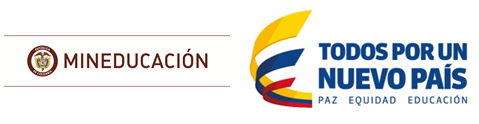 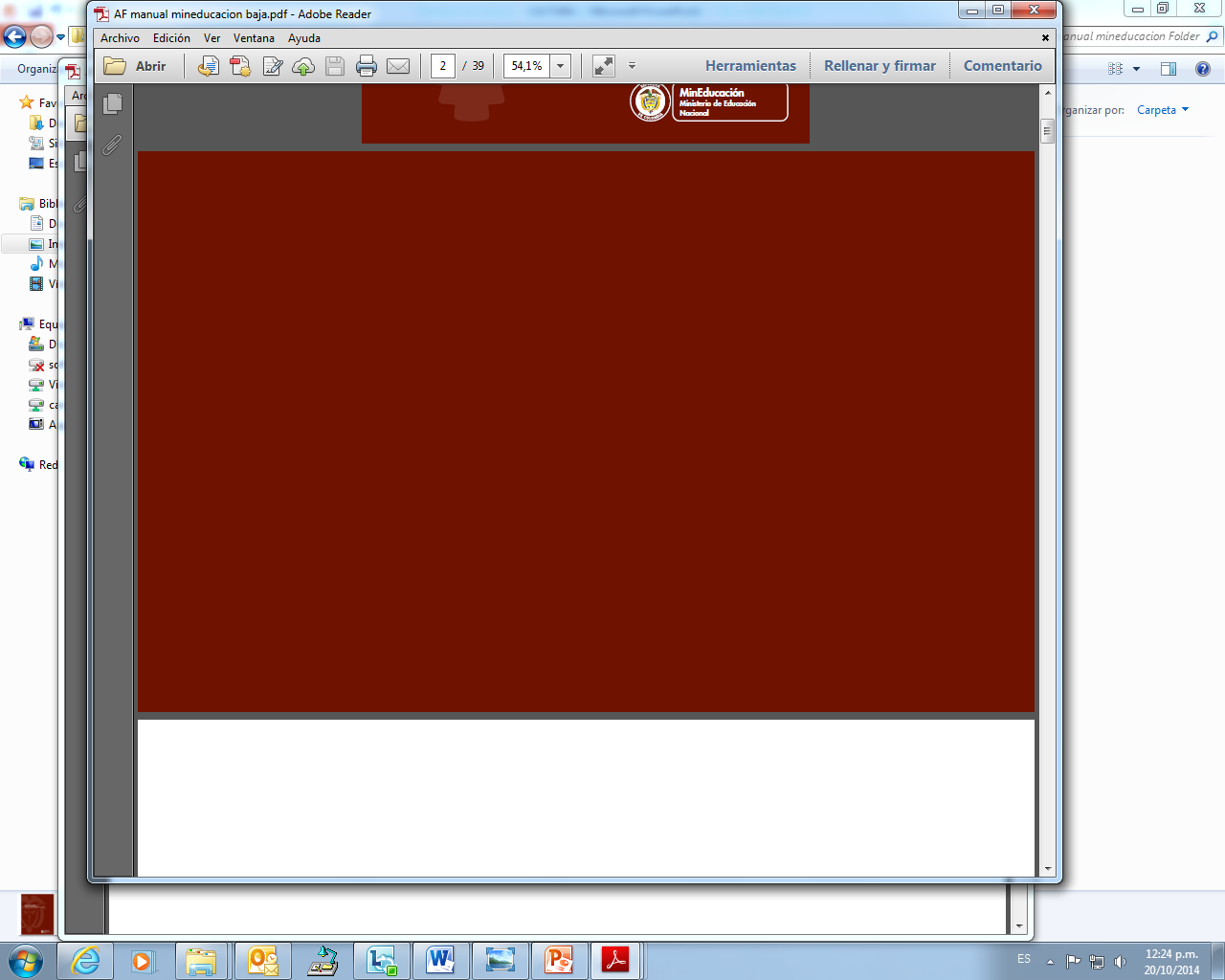 Análisis de resultados a la gestión de las Quejas
Quejas Servidores MEN Discriminado Eje Temático
En el tercer trimestre del 2017 se presentaron 67 quejas contra servidores ,de los cuales el eje temático con mayor numero de quejas fue Negligencia en el ejercicio de sus funciones
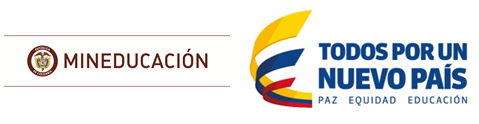 Análisis de resultados a la gestión de las Quejas
Consolidado Quejas y reclamos del Ministerio de Educación Nacional
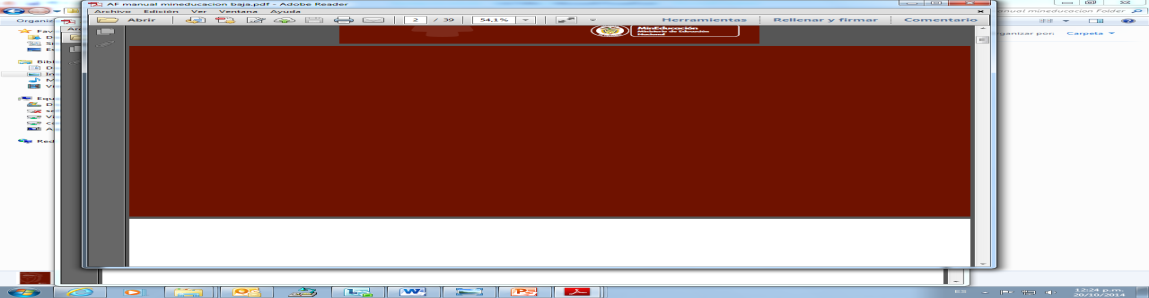 En el segundo trimestre de 2017 se recibieron 67 quejas contra servidores del Ministerio. La dependencia de la cual se generó el mayor  número  de quejas, fue grupo de convalidaciones con un total de  29 quejas.
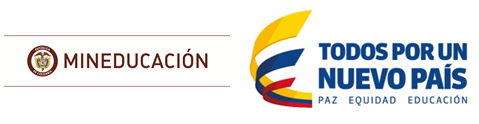 Análisis del resultado del indicador de la gestión de las Quejas y Reclamos servicios
Quejas y reclamos del Ministerio de Educación Nacional
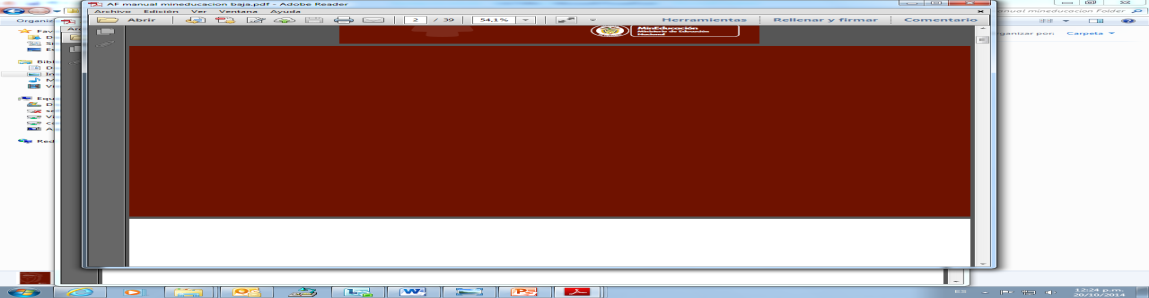 Porcentaje de oportunidad
En el tercer trimestre del 2017, se evidencio un aumento en el numero de las quejas y reclamos radicados ante el Ministerio de Educación Nacional, con respecto al mismo trimestre del año 2016 ya que se paso de 331 quejas y reclamos a  1831 en el tercer trimestre de 2017.

El porcentaje general de oportunidad de respuesta a las quejas fue del 76%,  es decir que de las 1831 quejas 1398 fueron contestadas a  tiempo y  433 de manera extemporánea, estas últimas, en su gran mayoría corresponden a reclamos servicios, por lo que requieren de  un procedimiento más complejo que el de una petición en sentido genérico. 
A partir del análisis realizado, las quejas recibidas en el tercer trimestre para el MEN  se distribuyeron por tipo así:
67 corresponden a quejas contra funcionarios y  tuvieron un 85% en oportunidad
 1269 corresponden a reclamos de servicios y  tuvieron un 68%  en oportunidad
264 corresponden a reclamos frente a procesos y  tuvieron un  40 % en oportunidad
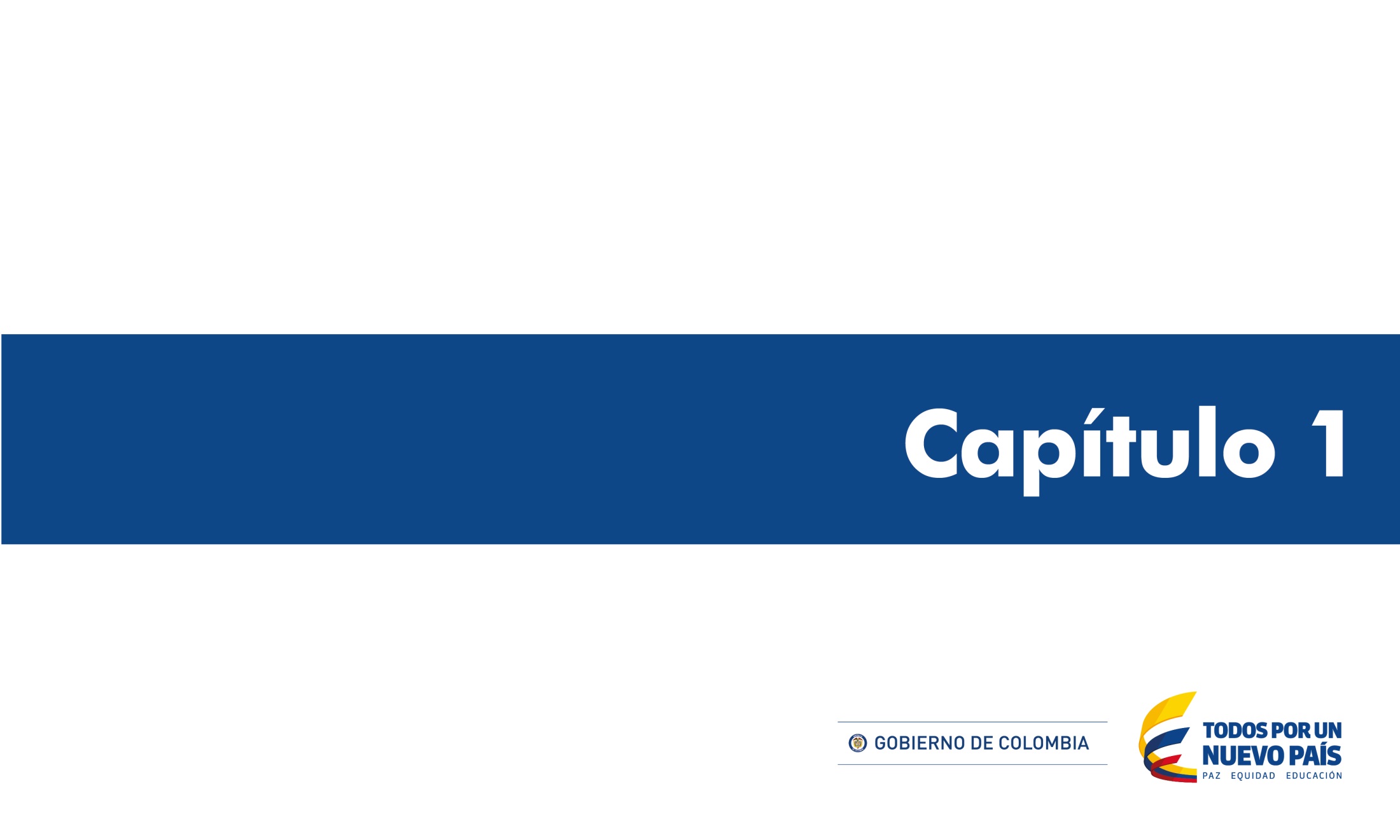 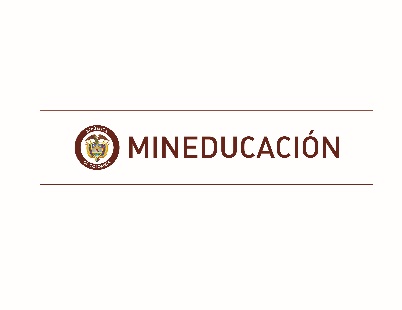 Análisis de resultados a la gestión de las Quejas y Reclamos
Quejas y reclamos del Ministerio de Educación Nacional
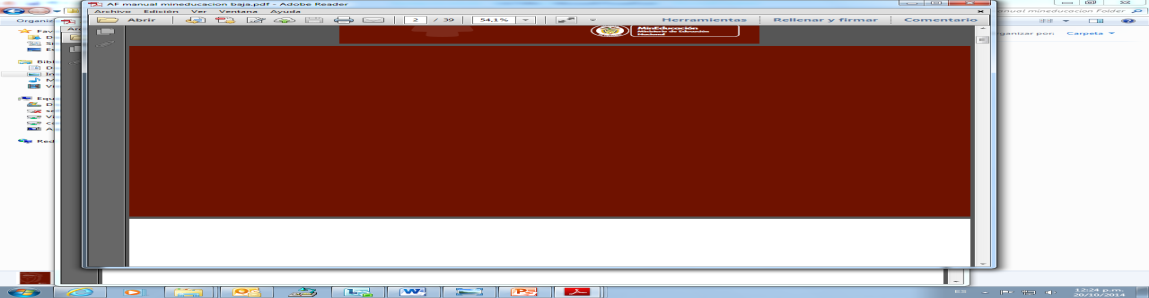 Se observa que en el tercer trimestre de 2017, las quejas y reclamos correspondientes al Ministerio de Educación Nacional tuvieron un aumento de 1500 quejas comparado con el tercer trimestre del año 2017
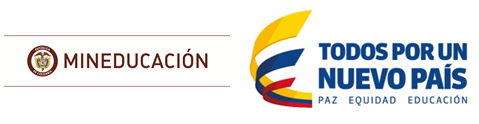 Análisis de resultados a la gestión de las Quejas, Reclamos
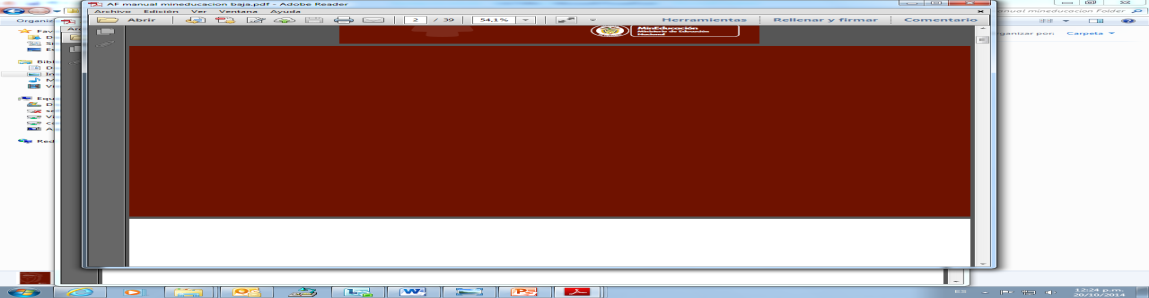 Quejas y reclamos del Ministerio de Educación Nacional
En el tercer trimestre del 2017 se paso de 133 reclamos a 483 comparado con el mismo trimestre del 2016.
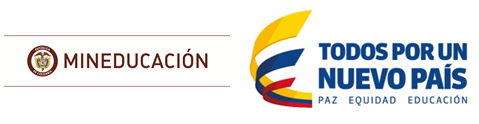 Análisis de resultados a la gestión de las Reclamos servicios
Quejas y reclamos del Ministerio de Educación Nacional
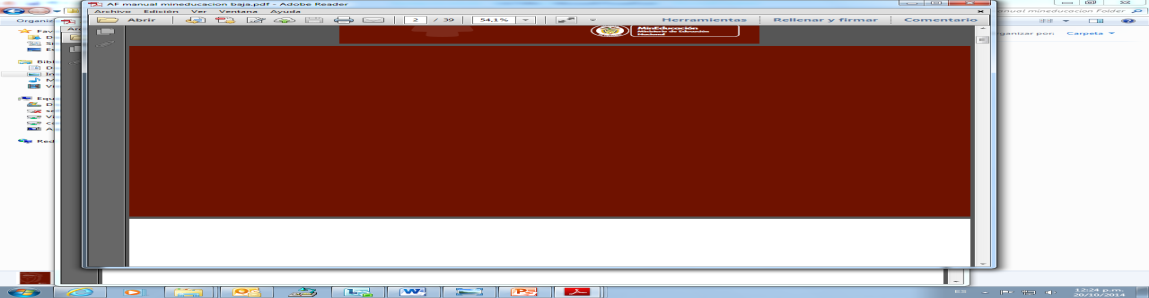 Se presentaron 1281 reclamos en el tercer trimestre, evidenciando un aumento de 1127 quejas comparado con el mismo trimestre del año 2016.
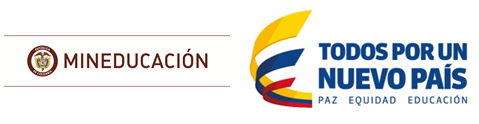 Análisis de resultados a la gestión de las Quejas
Quejas y reclamos del Ministerio de Educación Nacional
Quejas y reclamos del Ministerio de Educación Nacional
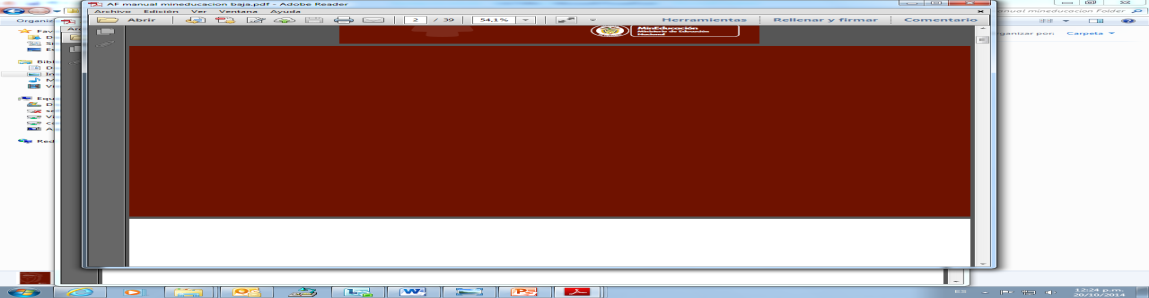 En el segundo trimestre del 2017 se presentaron 67 quejas contra funcionarios, las cuales aumentaron  en 23 quejas comparado con el mismo trimestre del año 2016
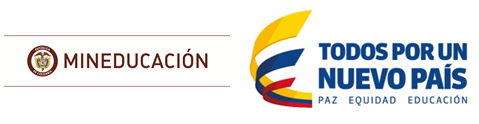 Análisis de resultados a la gestión de las Quejas, Reclamos
Quejas y reclamos del Ministerio de Educación Nacional
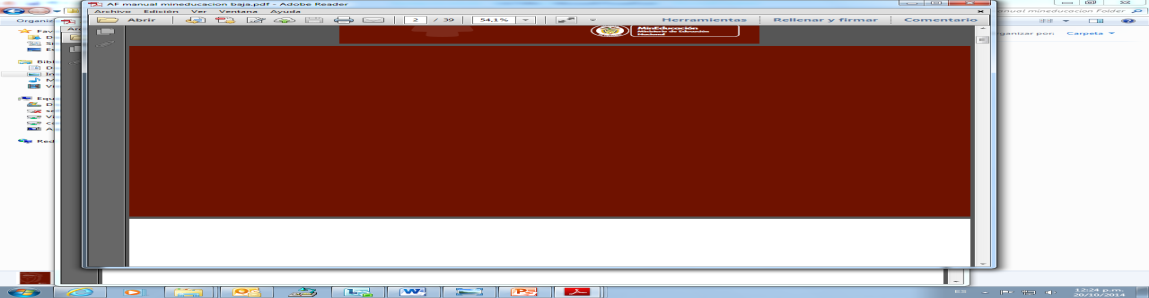 Las quejas se encuentran agrupadas así: 

Reclamos de servicios
Quejas procesos
Quejas hacia  funcionarios

El ítem mas afectado es el de reclamos servicios, con 1281, que equivalen al  70 % del total 

Siguen las quejas contra procesos con 483 , que equivalen al 26% del total.

Y las quejas contra funcionarios que cuentan con 67, que equivalen al 4% del total de procesos interpuestos
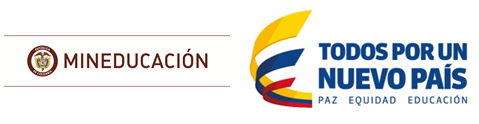 Análisis de resultados a la gestión de las Quejas, Reclamos
Quejas y reclamos del Ministerio de Educación Nacional
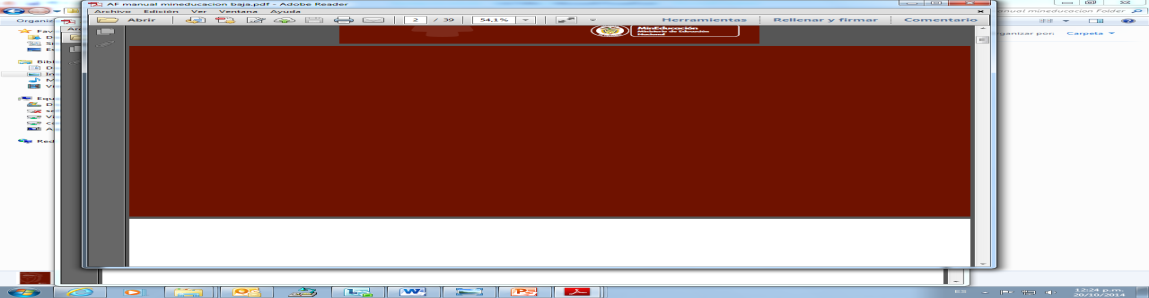 El mes en el cual se recepcionaron mas quejas fue en septiembre con un total de 644 , de las cuales 589 fueron recepcionadas vía web
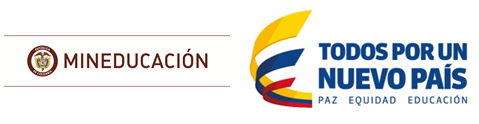 Análisis de resultados a la gestión de las Quejas, Reclamos
Quejas y reclamos del Ministerio de Educación Nacional
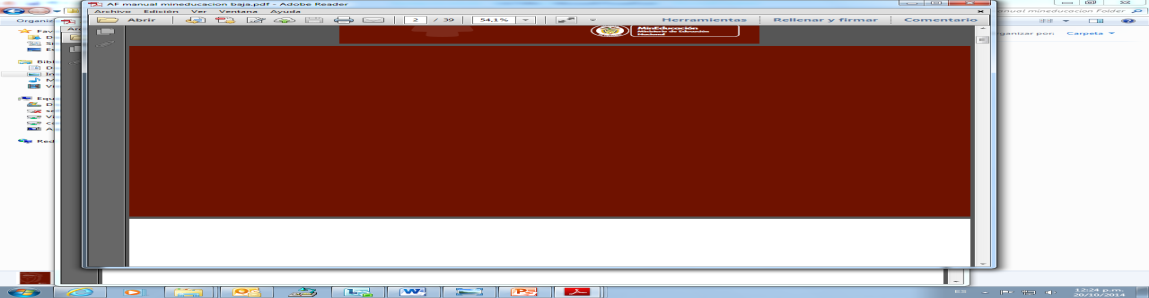 En el tercer trimestre del 2017 se recibieron 1831 quejas de las cuales 1690 fueron recepcionadas vía web y 141 físicas.


El tipo de queja que mas se recepcionó tipo web fue reclamos servicios con un total de 1281 quejas
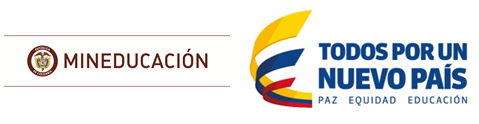 Quejas y reclamos del Ministerio de Educación Nacional
Conclusiones de los resultados a la gestión de las Quejas, Reclamos
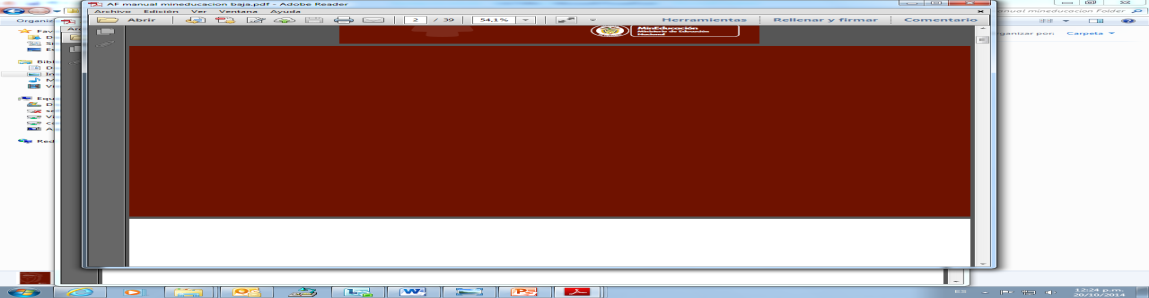 De las 1831 quejas radicadas en el tercer trimestre, 431 no fueron atendidas oportunamente, lo cual llevó a disminuir el porcentaje de cumplimiento del indicador, en un 24%

Esta  baja  del  indicador  se  debió principalmente a los  siguientes factores: 

El mayor numero de quejas se presenta en relación al tramite de convalidaciones de Educación Superior, debido a que al finalizar el 2016 se tenían 7230 convalidaciones pendientes, y desde enero de 2017 a la fecha se han radicado mas de 7000 solicitudes de convalidación lo que hace que se presente una alta demora en el tiempo de culminación del trámite y repercute en el numero de requerimientos del ciudadano.
El grupo de convalidaciones además de las radicaciones en VUMEN recibe y tramita un numero similar de PQRS y requerimientos judiciales.
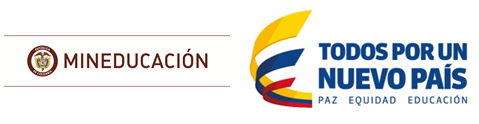 Quejas y reclamos del Ministerio de Educación Nacional
Conclusiones de los resultados a la gestión de las Quejas, Reclamos
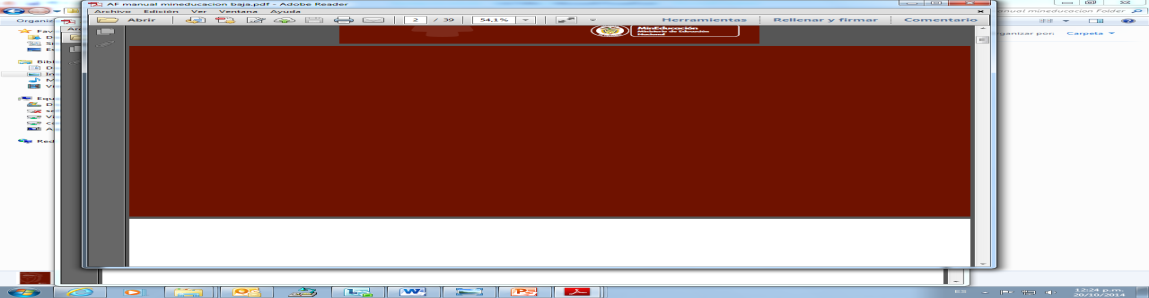 ACCIONES  REALIZADAS PARA LA ATENCION OPORTUNA DE LAS QUEJAS

Durante el tercer trimestre de 2017 se ha trabajado articuladamente con la subdirección de aseguramiento de la calidad de la Educación superior y con el grupo de convalidaciones para disminuir el numero de quejas radicadas, se compartió la base de resoluciones para poder dar respuesta  oportuna a las quejas radicadas.
Se remitió semanalmente al grupo de convalidaciones un listado con los tramites por los cuales se recibió a usuarios en la UAC y así evitar la radicación de mas quejas.
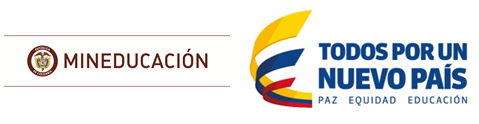